Qari mill-Ittra ta’ 
San Pawl Appostlu 
lir-Rumani
Rum 8, 12-17
Ħuti, aħna m’aħniex midjunin mal-ġisem biex ngħixu skont il-ġisem. Għax jekk tgħixu skont 
il-ġisem, tmutu; imma
jekk tmewtu l-għemil 
tal-ġisem bl-Ispirtu, tgħixu.
Dawk kollha li jmexxihom 
l-Ispirtu ta’ Alla huma wlied Alla. Għax intom
ma rċevejtux l-ispirtu li jwassalkom għall-jasar biex terġgħu taqgħu 
fil-biża’, imma rċevejtu 
l-Ispirtu li jagħmel
minnkom ulied adottivi; 
u li bih aħna nistgħu ngħajtu: <Abbà! Missier!>
Dan l-Ispirtu jixhed flimkien mal-ispirtu tagħna
li aħna wlied Alla.
Jekk aħna wlied, aħna wkoll werrieta, werrieta ta’ Alla, werrieta ma’ Kristu: ladarba aħna nbatu
miegħu, biex miegħu nkunu gglorifikati.
Il-Kelma tal-Mulej
R:/ Irroddu ħajr lil Alla
Salm Responsorjali
R:/ Alla tagħna 
hu Alla li jsalvana.
Iqum Alla! Jixxerrdu 
l-għedewwa tiegħu; 
jaħarbu minn quddiemu dawk li jobogħduh.
Imma l-ġusti jithennew quddiem Alla, 
jifirħu u jaqbżu bil-ferħ.
R:/ Alla tagħna 
hu Alla li jsalvana.
Missier l-iltiema u 
difensur tar-romol, 
hekk hu Alla fl-għamara mqaddsa tiegħu.
Alla jagħti d-dar lil dawk 
li huma weħidhom u 
lill-ħabsin bir-riżq joħroġhom.
R:/ Alla tagħna 
hu Alla li jsalvana.
Imbierek Sidi l-Mulej minn jum għal ieħor!
Jieħu ħsiebna Alla, 
is-salvatur tagħna.
Alla tagħna hu Alla 
li jsalvana; il-Mulej Sidna  mill-mewt jeħlisna.
R:/ Alla tagħna 
hu Alla li jsalvana.
Hallelujah, Hallelujah
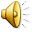 Il-kelma tiegħek, Mulej, hi l-verità; 
qaddisna permezz 
tal-verità.
Hallelujah, Hallelujah
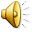 Qari mill-Evanġelju skont  
San Luqa
Lq 13, 10-17
R:/ Glorja lilek Mulej
Darba s-Sibt, Ġesù kien qiegħed jgħallem f’waħda mis-sinagogi. 
U kien hemm mara li kienet ilha tmintax-il sena
bi spirtu li kien imarradha; kienet milwija ħafna, u ma kinitx tista’ tieqaf dritta għalkollox.
Kif raha Ġesù sejħilha u
qalilha:
“Mara, inti meħlusa 
mill-mard tiegħek.” 
U qegħdilha jdejh fuqha, u minnufih waqfet dritta
u bdiet tfaħħar lil Alla.
Qabeż il-kap tas-sinagoga, b’saħna fuqu għax Ġesù fejjaq f’jum is-Sibt, u qal lin-nies:
“Hemm sitt ijiem li fihom wieħed għandu jaħdem; mela fihom ejjew biex titfejqu, u mhux is-Sibt.”
“Uċuħ b’oħra,”
wieġbu l-Mulej: 
“Mhux kull wieħed minnkom f’jum is-Sibt iħoll il-barri jew il-ħmar
tiegħu mill-maxtura u jieħdu biex jisqih? 
U mela għax illum 
is-Sibt, din il-mara, bint Abraham, ma kellhiex
tinħall mill-irbit li fih 
ix-Xitan ilu jżommha għal tmintax-il sena sħaħ?”
Kif qal hekk, kull min kien kontra tiegħu regħex
bil-mistħija; iżda n-nies ilkoll ferħu għal dawk 
l-għeġubijiet kollha li kien qiegħed jagħmel.
Il-Kelma tal-Mulej
R:/ Tifħir lilek Kristu